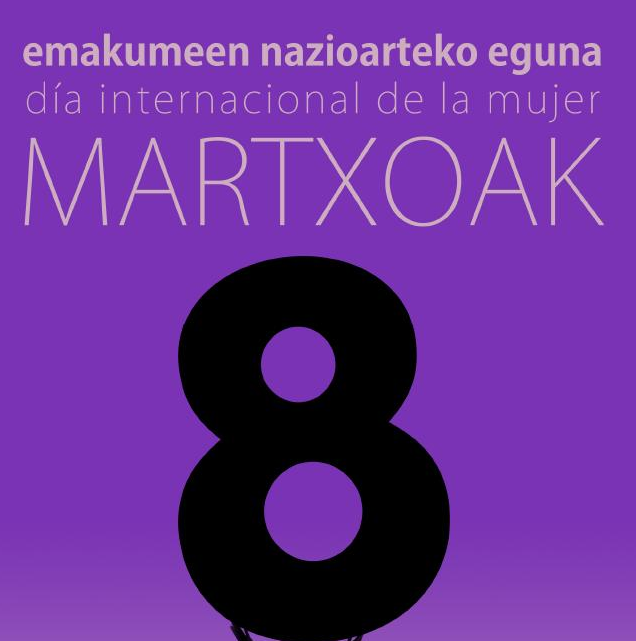 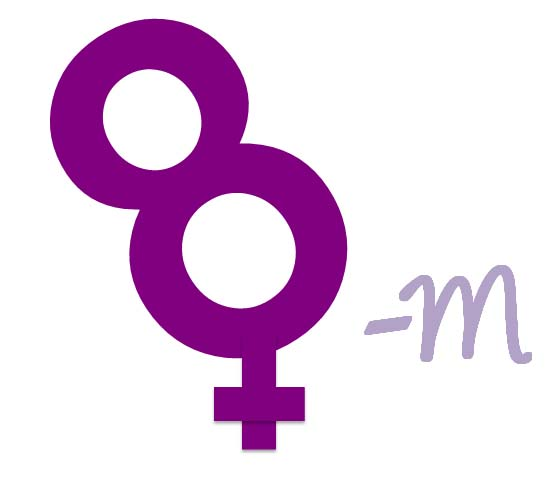 1908ko Martxoak 8an…
New York-en 146 emakume langile erail zituzten haien lan baldintza prekarioengatik protesta uzteari uko egiteagatik 

1975an, Nazio Batuek, Martxoak 8 Emakumeen nazioarteko eguna izendatu zuten
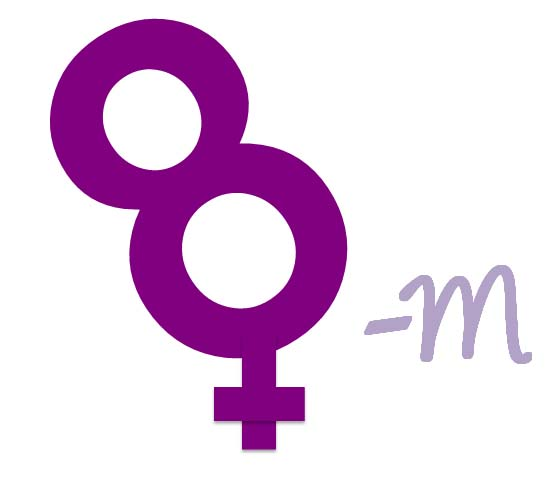 Gaur egun…
Martxoak 8an, Emakume guztien eskubideen defentsan jarduten duten Emakumeak gogora ekarri nahi ditugu, patriarkatuak zapaltzen dituen pertsona guztiak barne

Patriarkatua, gizonezkoen nagusitasuna eta agintea ahalbidetzen duen gizarte antolaketa da (Dolores Reguant)
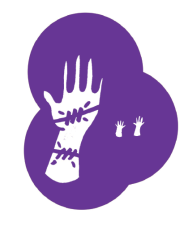 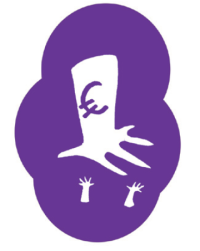 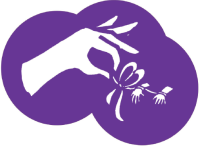 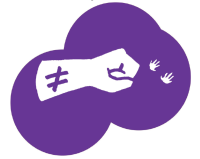 Horregatik, indarkeria, parekidetasun eza, prekarietatea, lanen sexuaren araberako banaketa, zaintza eta familia barneko errolak, arrazakeria, edertasun kanonak eta Emakumeen eta gizonen arteko berdintasun erreala oztopatzen duten zapalkuntza guztiak salatu nahi ditugu
Horregatik, Martxoak 8an ez gaitzazu zoriondu…
… eta gure eskubideak defendatzen lagundu!!
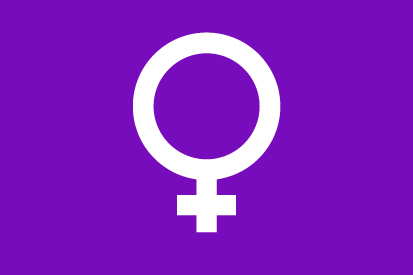